Diuresis
By
Dr. Ola Mawlana
Objectives
To measure the volumes and determine the compositions of urine excreted by 4 groups:
  ( fasting / drunk 1 L water/ drunk 1L saline / took 1 tab of lasix). 
To be able to discuss the mechanisms by which the body maintain the water and sodium homeostasis in the 4 different conditions.
Definition and clinical applications of:
- GFR ( Glomerular Filtration Rate)
- CCr ( Creatinine Clearance )
Group 1
Emptied their bladders at 8:00 am and discarded the urine.
From 8:00 they are restricted to take any fluids and they are asked to provide various urine samples for analysis at:
    10:00 am, 12:00 noon, 2:00 pm and 3:00 pm.
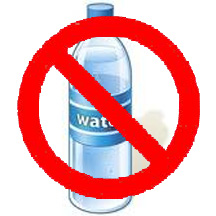 Group 1
What will happen?
   Subsequent urine sample is lesser in volume and darker yellow in color that shows the kidneys try to conserve water in fasting state.
Group 1
Deprive of H2O
1
Plasma osmolarity
2
Stimulates Osmoreceptors in anterior hypothalamus
3
Thirst
3
ADH secretion from posterior pituitary
H2O drinking
4
H2O permeability in late distal tubule and collecting duct
5a
Plasma Osmolarity Toward Normal
H2O reabsorption
5b
Urine osmolarity and    urine volume
6
Group 2(Water Diuresis)
Emptied their bladder at 08:00 am and discarded the urine.
At 10:00 am emptied their bladder again, but this time they measured its volume and provided a sample for analysis. This sample will be pre-experimental sample.
Drank 1 liter of water immediately after providing the pre-experimental sample.
Were then asked to empty their bladders and provide post-experimental samples every half an hour after drinking water until 3:00 pm.
Group 2
Group 2
m
1
Group 2
Drink 1L H2O
Plasma Osmolarity
2
3
Thirst
Inhibits osmoreceptors in anterior hypothalamus
3
ADH secretion from posterior pituitary
H2O drinking
4
H2O permeability in late distal tubule and collecting duct
5a
H2O reabsorption and    excretion
Plasma osmolarity toward Normal
5b
Urine Osmolarity and
    urine volume
6
Group 3
Emptied their bladder at 7:00 am and discarded the urine.
At 9:00 am emptied their bladder again, but this time they measured its volume and provided a sample for analysis. This sample will be pre-experimental sample.
Drank 1 liter of 0.9% saline (isotonic saline) immediately after providing the pre-experimental sample.
Were then asked to empty their bladders and provide post-experimental samples every hour after drinking saline until 3:00 pm.
Isotonic saline 0.9%
Contains 154 mmol of NaCI, equivalent to 9 g of salt or 3.6 g of sodium. 
The sodium concentration of isotonic saline is equivalent to the normal sodium concentration of plasma water.
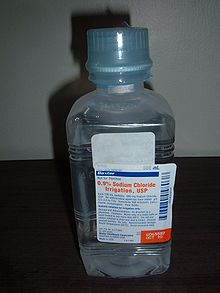 Group 3
Group 3
Group 3
Isotonic Saline (0.9%) 
1 liter
Volume of E.C.F.  Osmolality same (as isotonic saline)
Stretch on right atrium (volume receptors in right atrium)
ANP (Atrial Natriuretic peptide)
Na excretion by Kidneys
Group 4(Osmotic Diuresis)
Emptied their bladder at 8:00 am and discarded the urine.
At 10:00 am emptied their bladder again, but this time they measured its volume and provided a sample for analysis. This sample will be pre-experimental sample.
Swallowed a Lasix (Furosemide) tablet 40 mg with the help of 25 ml of water immediately after providing the pre-experimental sample.
Were then asked to empty their bladders and provide post-experimental samples every hour after taking Lasix until 12:00 noon and then every half an hour until 3:00 pm.
What is Lasix?
Furosemide is a loop diuretic
used in the treatment of
hypertension, congestive
heart failure and edema.


It inhibits the sodium-potassium-chloride co-transport system located within the ascending limb of the Loop of Henle.
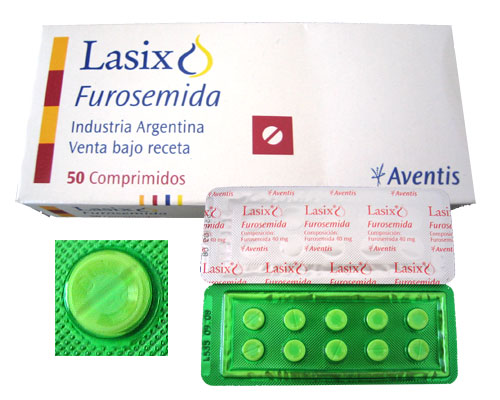 Group 4
Group 4
Group 4
1 tab of Lasix (furosemide) (40mg) 
with 25ml of water
Action starts 1-2 hours and lasts for 4-6 hours 
(1/2 life of furosemide is 6hr)
Acts on thick ascending limb of loop of Henle and blocks the Na-K-2Cl co-transport (called loop diuretic)
Na excretion in urine and                  water excretion (osmotic drug)
20
21
Urine samples examination
Volume (measuring cylinder) 

Sodium and potassium concentration (flame photometry)

PH (PH meter)

Osmolality (Osmometer)
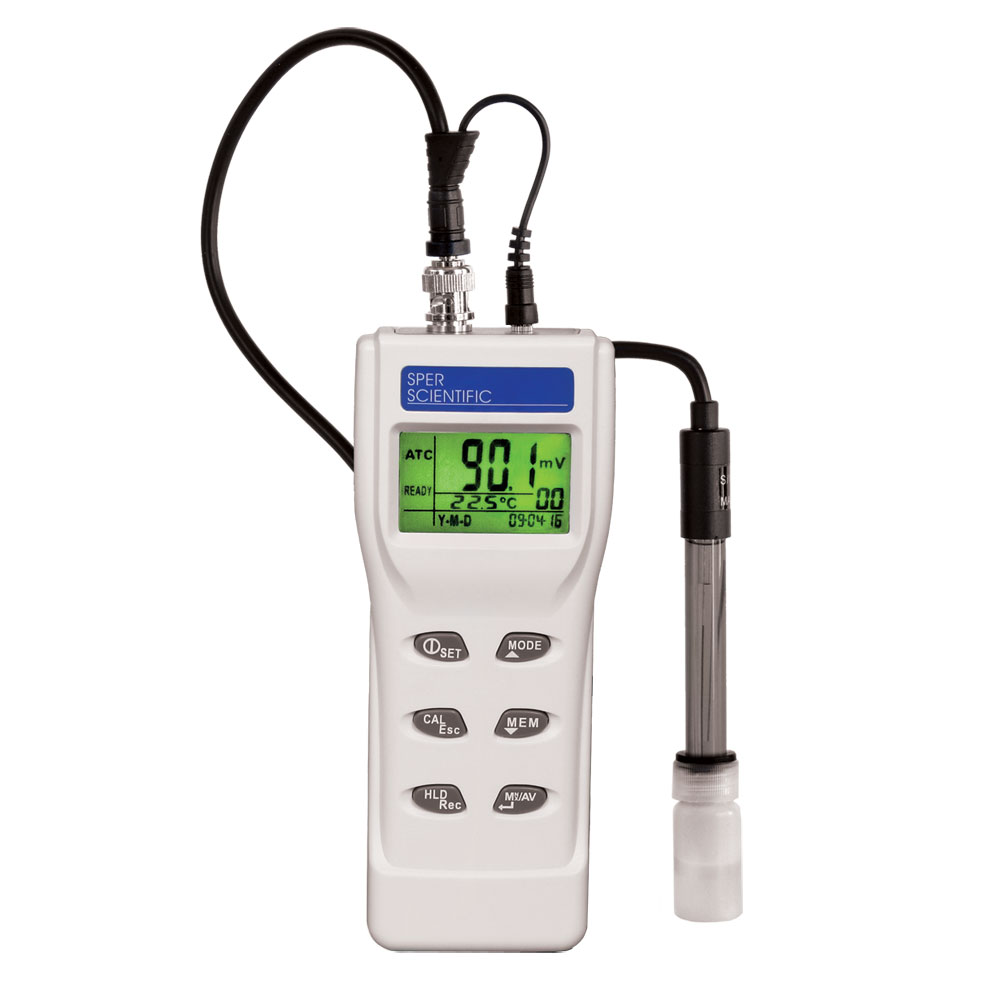 Measuring cylinder
PH meter
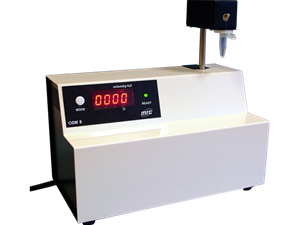 Flame photometry
Osmometer
The table that we fill out during these experiments
Calculation
Total sodium excretion is obtained by applying following equation:


Sodium excretion rate is obtained by applying the following equation:
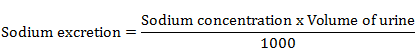 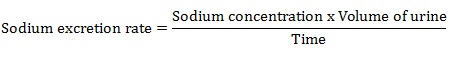 Group 2
Group 3
Group 4
Group 4
GFR (Glomerular Filtration Rate)
Definition:
Is the volume of fluid filtered from the renal glomerular capillaries into the Bowman's capsule per unit time. 
                   Urine Concentration X Urine Flow
 GFR =                  Plasma Concentration

According to the National Kidney Foundation, normal results range from 90 - 120 ml/min/1.73 m2.
Abnormal Results of GFR
A GFR <  60 mL/min/1.73 m2 for 3 or more months                    
                       chronic kidney disease. 


A GFR <  15 mL/min/1.73 m2                kidney failure.
GFR (Glomerular Filtration Rate)
The test is recommended in:
Diabetes
Family history of kidney disease
Frequent urinary tract infections
Heart disease
High blood pressure
Urinary blockage
Creatinin Clearance (CCr)
Definition: 
   The volume of blood plasma that is cleared of creatinine per unit time.

                Ucr X V
    CCr =       
                    PCr

(UCr) = creatinine concentration in the collected urine
            sample
(V)    = urine flow rate
(PCr) = plasma concentration
Creatinin Clearance (CCr)
Example: 
   A person has a plasma creatinine concentration of 0.01 mg/ml and in 1 hour produces 60ml of urine with a creatinine concentration of 1.25 mg/mL.






Normal values 
Male: 97 to 137 ml/min.
Female: 88 to 128 ml/min.
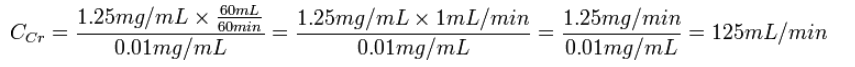 Abnormal results for CCr
Abnormal results may indicate:
Acute tubular necrosis
Bladder outlet obstruction
Congestive heart failure
Dehydration
End-stage kidney disease
Glomerulonephritis
Kidney failure
Renal ischemia 
Renal outflow obstruction 
Shock
Thank You